Working Together to Manage Diabetes: A Toolkit for Pharmacy, Podiatry, Optometry, and Dentistry
The findings and conclusions in this report are those of the authors and do not necessarily represent the official position of the Centers for Disease Control and Prevention.
[Speaker Notes: This presentation provides an overview of the National Diabetes Education Program’s (NDEP) Working Together to Manage Diabetes: A Toolkit for Pharmacy, Podiatry, Optometry, and Dentistry (PPOD), which offers information and tools for learning about and implementing PPOD in your practice.]
Agenda
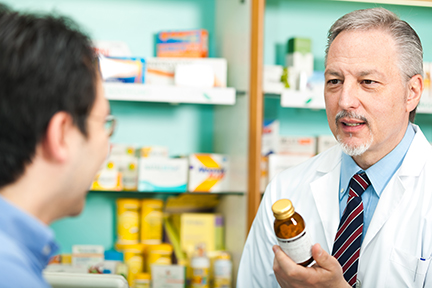 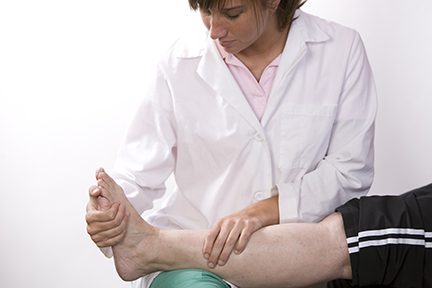 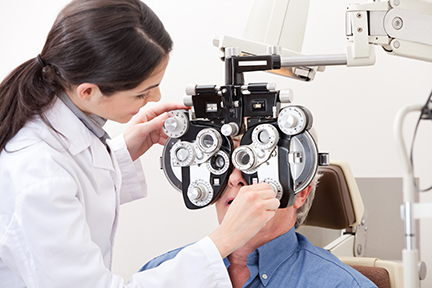 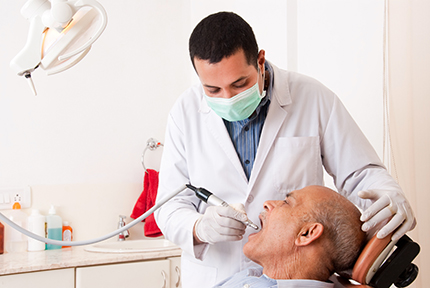 Background
The Pharmacy, Podiatry, Optometry, and Dentistry (PPOD) Toolkit and Guide
PPOD Specialty Sections
Implementation Strategies
Resources for Patients
[Speaker Notes: We’ll begin the presentation with background information on NDEP, followed by an overview of the complexity and severity of diabetes in the United States. Then, we’ll talk about the PPOD—what it is and why it is important.]
Background
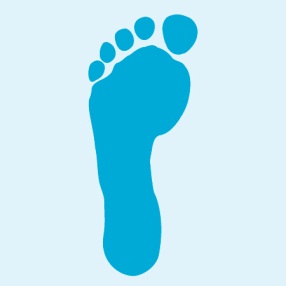 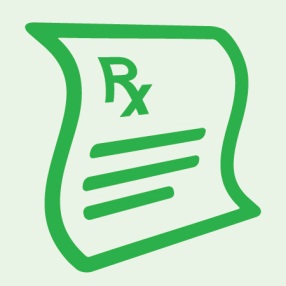 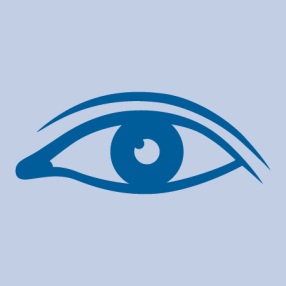 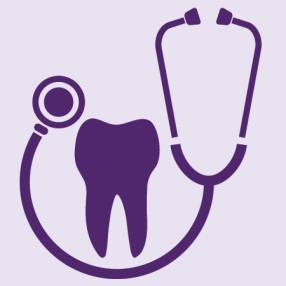 National Diabetes Education Program (NDEP)
Diabetes Overview
PPOD and Why It’s Important
[Speaker Notes: In this section, we’ll learn about NDEP, the scope of diabetes in the United States, and the PPOD team care approach—what it is and why it’s important.]
What Is NDEP?
Established in 1997 as an initiative of the U.S. Department of Health and Human Services to:
Promote early diagnosis.
Improve diabetes management and outcomes.
Prevent/delay the onset of type 2 diabetes in the United States and its territories.
Jointly sponsored by Centers for Disease Control and Prevention (CDC) and National Institutes of Health (NIH).
Involves 200+ federal, state, and private sector agency partners.
[Speaker Notes: NDEP was established in 1997 as an initiative of the U.S. Department of Health and Human Services to promote early diagnosis of diabetes, improve management of the disease and outcomes, and prevent and delay the onset of type 2 diabetes.
NDEP is jointly sponsored by CDC and NIH. 
NDEP brings together more than 200 federal, state, and private sector agency partners.
NDEP believes in the importance of the team care approach to diabetes care. A team approach, among PPOD providers as well as other health care professionals, is of crucial importance in helping patients to manage their diabetes and take the needed steps to lower their risk for complications, including those related to their feet, eyes, teeth, and medication management. Working Together to Manage Diabetes: A Toolkit for Pharmacy, Podiatry, Optometry, and Dentistry offers resources to support providers in this important work.]
How Big Is the Problem?
FAST FACTS ON DIABETES 
Diabetes affects 29 million people—9.3% of the U.S. population
DIAGNOSED
21.0 million people
UNDIAGNOSED
8.1 million people
All ages, 2012
CDC. National Diabetes Statistics Report 2014: Estimates of diabetes and its burden in the United States, 2014. Atlanta, GA: U.S. Department of Health and Human Services, Centers for Disease Control and Prevention, 2011. Available at http://www.cdc.gov/diabetes/pubs/statsreport14.htm
.
[Speaker Notes: Diabetes is a large problem in the United States and its territories. Diabetes affects 8.3% of the U.S. population, with nearly 19 million diagnosed individuals living in the United States and 7 million individuals who have not been diagnosed.

NDEP’s Diabetes Fact Sheet provides an overview of diabetes prevalence and incidence in the United States and the implications of diabetes on health. The fact sheet can be viewed on NDEP’s website at www.YourDiabetesInfo.org.]
What Is Diabetes?
High blood sugar occurs in those with diabetes because:
The pancreas does not make enough insulin
OR
The cells of people with diabetes do not respond to insulin normally.
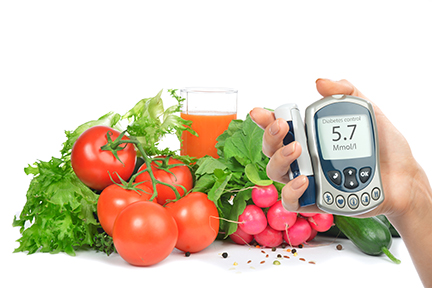 [Speaker Notes: Type 1 and type 2 diabetes affect almost 26 million Americans. Diabetes is a serious disease in which the pancreas does not make enough insulin OR cells do not respond to insulin normally, leading to high blood sugar. Type 2 diabetes accounts for 90%–95% of the cases of diabetes.  

Type 1 diabetes (formerly known as insulin-dependent or juvenile-onset diabetes) is an autoimmune disease that destroys insulin-producing beta cells. Type 1 diabetes can occur at any age, but onset usually begins in childhood or the young adult years. 
Formerly known as non-insulin-dependent or adult-onset diabetes, type 2 diabetes is related to insulin resistance. The pancreas continues to make insulin, but the insulin is not used well by other body tissues. Eventually, insulin production decreases. 
Gestational diabetes is a form of glucose intolerance diagnosed in some women during pregnancy. Gestational diabetes occurs more frequently among African Americans, Hispanic/Latino Americans, and American Indians. Like type 2 diabetes, gestational diabetes mellitus is also more common among obese women and those with a family history of diabetes.]
Diabetes Is a Serious Disease
Diabetes is one of the top 10 leading causes of death in the United States.
Diabetes is a leading cause of: 
Blindness
Nontraumatic lower-leg                                                                       amputation
Stroke
Heart attack
Kidney damage 
Periodontitis
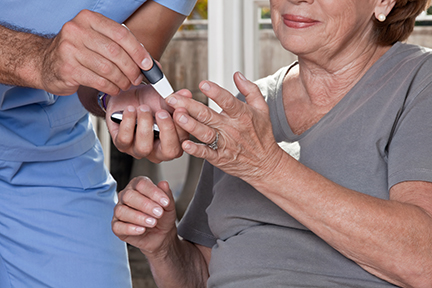 [Speaker Notes: Diabetes takes a large toll on health and quality of life. The disease is a leading cause of major health problems, including blindness, lower-leg amputation, stroke, heart attack, kidney damage, and tooth loss.]
Every 24 Hours…
4557 adults are diagnosed with diabetes.
136 people begin treatment for end-stage renal disease.
200 nontraumatic lower-limb amputations are performed.
641 people die from diabetes, or diabetes is a contributing cause of their death.
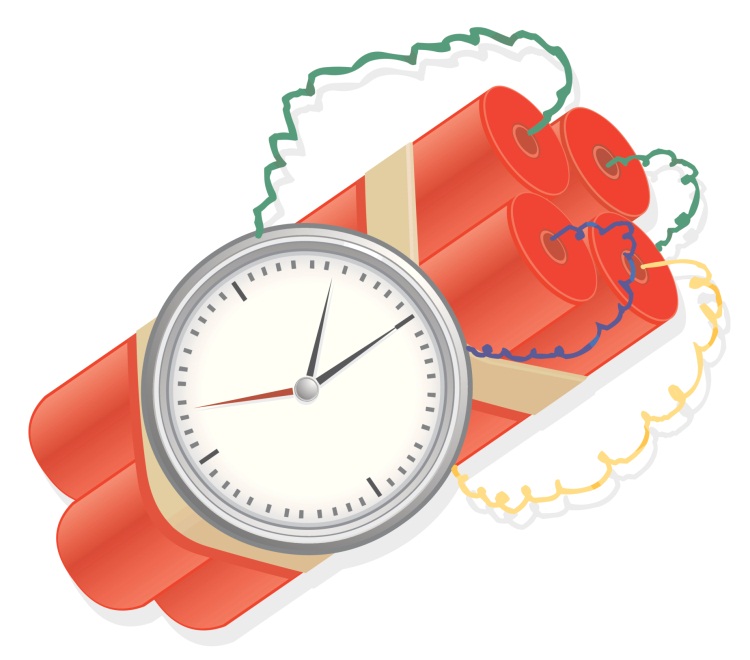 CDC. National Diabetes Statistics Report 2014: Estimates of diabetes and its burden in the United States, 2014. Atlanta, GA: U.S. Department of Health and Human Services, Centers for Disease Control and Prevention, 2011. Available at http://www.cdc.gov/diabetes/pubs/statsreport14.htm
.
[Speaker Notes: The numbers are grim. In the United States, diabetes takes a toll each and every day. 

Every 24 hours:
More than 5,200 new cases of diabetes are diagnosed.
133 people begin treatment for end-stage renal disease (kidney failure).
180 nontraumatic lower-limb amputations are performed. 
More than 600 people die from diabetes (or diabetes contributes to their cause of death).]
Diabetes Complications
The risk of periodontal disease is two to three times higher in adults with diabetes. 
About one third of people with diabetes have severe periodontal disease.
60%–70% of people with diabetes have mild to severe nervous system damage.
Almost 30% of people ages 40 and over with diabetes have impaired sensation in their feet.
Diabetes is the leading cause of new cases of blindness among adults ages 20–74 years.
CDC. National diabetes fact sheet: National estimates and general information on diabetes and prediabetes in the United States, 2011. Atlanta, GA: U.S. Department of Health and Human Services, Centers for Disease Control and Prevention, 2011. Available at http://www.cdc.gov/diabetes/pubs/factsheet11.htm.
[Speaker Notes: Diabetes can cause many serious complications, including:
Risk of oral health complications, such as periodontal disease, is two to three times higher in adults.
Nervous system damage is common—almost 30% of people with diabetes ages 40 years of age and older have impaired sensation in their feet.
Risk of blindness—diabetes is the leading cause of new cases of blindness among adults ages 20 to 74 years.]
Medication Costs
Medications for diabetes—including prescription medications, insulin, and other antidiabetic agents—represent more than 28% of all health expenditures attributed to diabetes.
Of the projected $286 billion in national cost for medications:
$77 billion (27%) is incurred by people with diabetes. 
$50 billion of that is attributed to their diabetes.
American Diabetes Association. Economic costs of diabetes in the U.S. in 2012. Diabetes Care 2013;36(4):1033–46.
Herman WH, Hoerger TJ, Brandle M, et al. The cost-effectiveness of lifestyle modification or metformin in preventing type 2 diabetes in adults with impaired glucose tolerance. Ann Intern Med. 2005; Mar 1;142(5):323–32. Available at http://www.ncbi.nlm.nih.gov/pubmed/15738451.
[Speaker Notes: Diabetes is an extremely costly disease—both for individual patients and for our nation. 

Interventions to prevent, delay, and control type 2 diabetes can be both feasible and cost-effective. Research has found that lifestyle interventions are more cost-effective than medications. Intervention and preventive care by PPOD providers have the potential to eliminate the need for costly medicine to treat diabetes-related complications.]
What Is PPOD?
PPOD is a collaborative team approach that:
Engages many health care providers who treat patients with diabetes.
Reinforces consistent diabetes messages across four disciplines:
Pharmacy		
Podiatry			
Optometry
Dentistry
[Speaker Notes: A team approach, among PPOD (pharmacy, podiatry, optometry, and dental) providers as well as other health care professionals, is of crucial importance in helping patients to manage their diabetes and take the needed steps to lower their risk for complications, including those related to their feet, eyes, teeth, and medication management.]
What Can PPOD Providers Do?
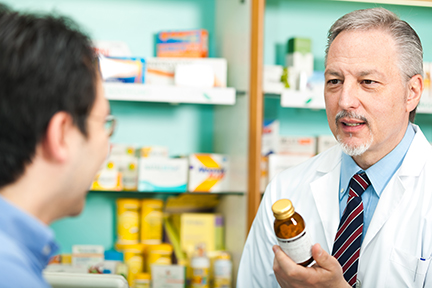 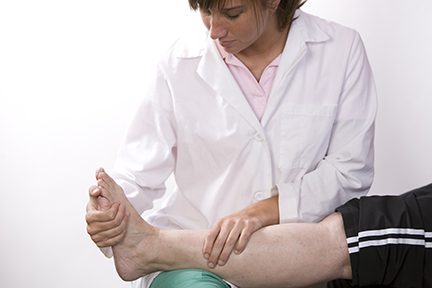 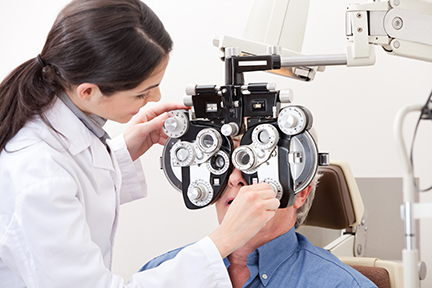 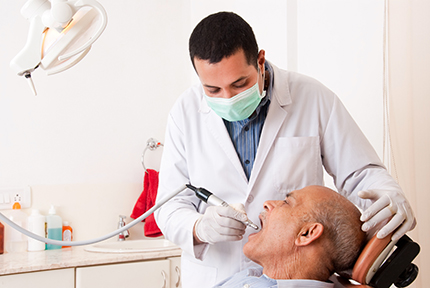 PPOD providers can:
Embrace a team approach to diabetes care.
Recognize signs of diabetes and systemic concerns across all PPOD areas.
Reinforce the importance of annual screenings and healthy habits.
Educate patients about diabetes.
Encourage self-management.
Provide treatment.
[Speaker Notes: PPOD providers are well positioned to deliver key diabetes management and prevention messages; communicate the need for metabolic control; and encourage patients with diabetes to see their optometrist, podiatrist, and dentist at least once a year, and to review their medication therapy with a pharmacist at least annually.
 
The PPOD message emphasizes the importance of all health care providers treating patients with diabetes. PPOD providers have the opportunity to:
Educate people with diabetes about the disease.
Encourage them to practice self-management.
And provide appropriate treatment.]
Why Do We Need PPOD?
PPOD makes a difference for patients with diabetes. 
A team approach to diabetes care: 
Reduces risk factors.
Improves diabetes management.
Lowers the risk for chronic disease complications.
[Speaker Notes: As we’ve discussed, diabetes is a serious problem that affects many people each day in the United States and its territories. Why is PPOD important?

PPOD makes a difference for patients with diabetes—not only can it improve treatment outcomes but it can also greatly enhance a patient’s treatment experience.
A team approach to diabetes care reduces risk factors, improves management of the disease, and lowers the risk for complications that can result from diabetes.]
A PPOD Provider May Be the First toSee a Person Having a New Problem
Patients may consult a PPOD provider about new symptoms that may be diabetes-related 
     before consulting with a 
     primary care provider.
Regular communication 
     provides an opportunity to 
     keep diabetes on the patient’s 
     radar screen.
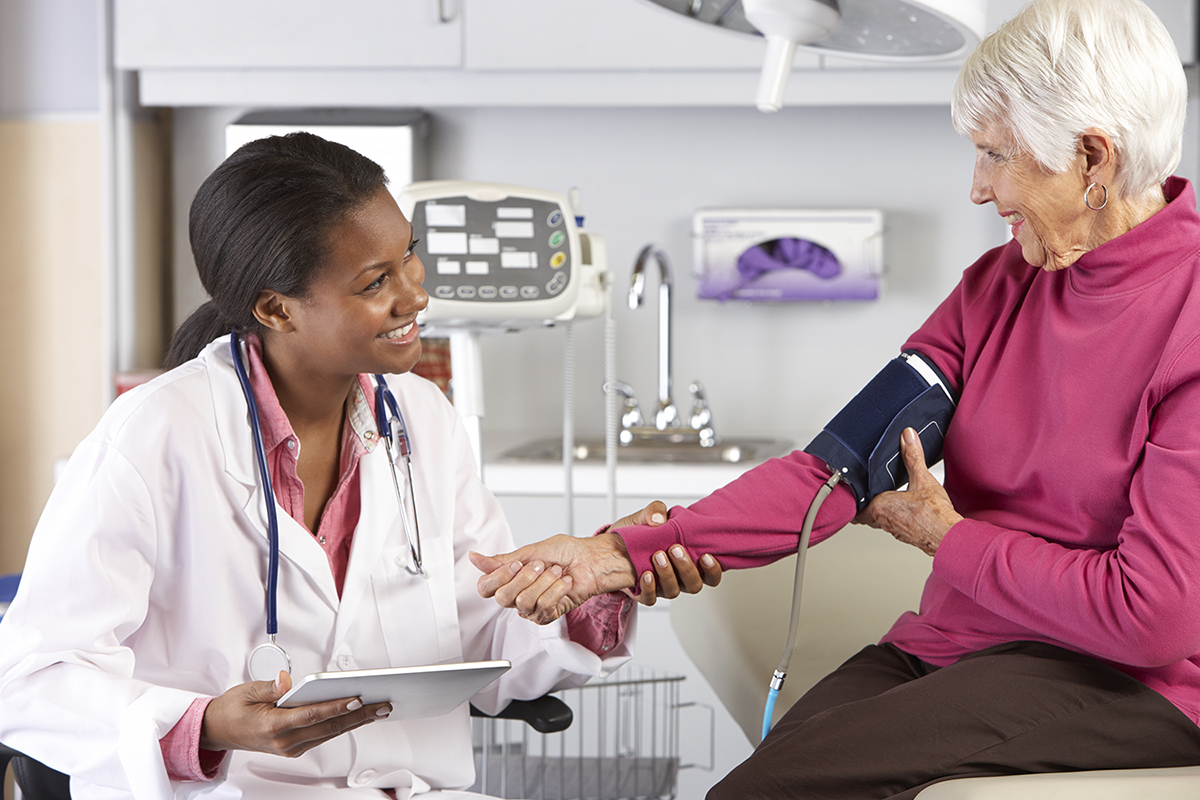 [Speaker Notes: PPOD providers are in a unique position to make a difference in their patients’ lives, as they may often be the first health care provider to see a patient experiencing a new problem. For example, a patient may complain of blurred vision at a visit with his or her optometrist. The patient may not realize that this can be a symptom of diabetes, allowing the optometrist an opportunity to ask other questions about the patient’s condition. As a part of the PPOD team, the optometrist will be aware of the signs and symptoms of diabetes and can refer the patient to his or her primary care provider to seek further tests and/or treatment.

PPOD providers are in a unique position to identify signs and symptoms that could otherwise be missed, and they can continue to monitor a patient’s condition at routine check-ups (e.g., dental cleanings, dilated eye exams).]
A PPOD Provider May Be the First toSee a Person Having a Problem
PPOD providers are well positioned to advise and educate their patients about diabetes control and prevention.
All providers need to give consistent messages, recognize early danger signs, and promote the team approach.
[Speaker Notes: Many patients turn to these professionals before consulting primary care providers with common diabetes questions about self-care or medications. NDEP encourages all health care professionals to understand their unique contribution to diabetes team care, so their advice to patients is consistent. These are tremendous opportunities for giving messages about diabetes control and prevention.]
Benefits to Patients
Access to integrated 
     diabetes care across 
     specialty and primary 
     care areas.
Regular communication 
     among your team of 
     health care providers.
Strong focus on preventive care.
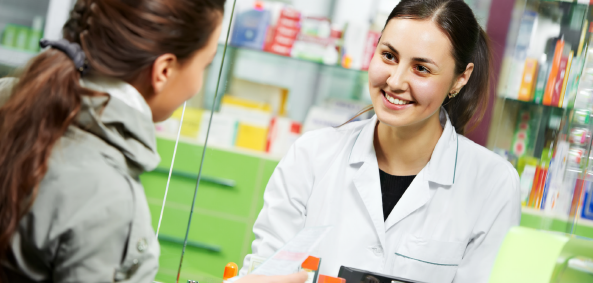 [Speaker Notes: The team care approach has a number of benefits for patients. A team approach, among PPOD providers as well as other health care professionals, allows access to integrated diabetes care across specialty and primary care areas. A team care approach encourages regular communication among a patient’s team of health care providers and emphasizes the importance of prevention.]
The PPOD Guide
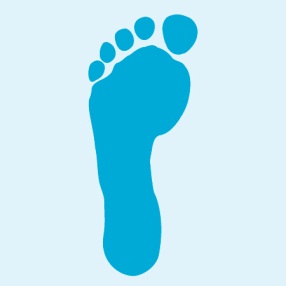 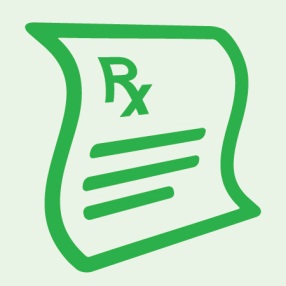 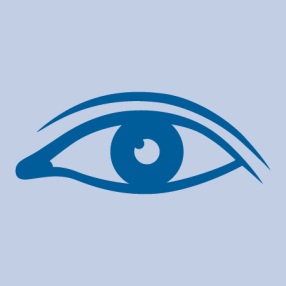 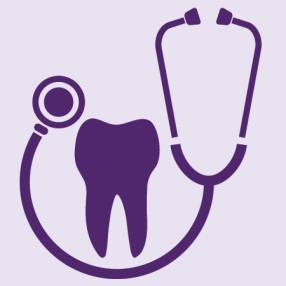 [Speaker Notes: In this section, you will learn more about the PPOD Guide, Working Together to Manage Diabetes. We’ll discuss its foundation, the contents, and tips for implementing the guide into a health care provider’s practice.]
Working Together to Manage Diabetes
Offers an overview of team approach to care.
Includes details for each PPOD specialty area on:
Current data and trends
Common diabetes-related complications
Assessment techniques
Key warning signs
Patient education information
Serves as a “cross-education” resource, not a comprehensive guide to subspecialty care.
[Speaker Notes: This flexible online resource, Working Together to Manage Diabetes: A Guide for Pharmacy, Podiatry, Optometry, and Dentistry, shows how the four PPOD disciplines can work collaboratively with each other as well as with all other members of the health care team, such as primary health care providers, physician assistants, nurse educators, and community health workers, to prevent and treat type 2 diabetes. 
The Guide contains:
An introduction to team care
Tips on communicating with patients
A “quick course” on each specialty section
Information on how to incorporate diabetes prevention messages and the team care PPOD approach into your practice]
Working Together to Manage Diabetes: Considerations
Guide provides a “quick course” on each specialty and its relation to diabetes.
Each section is written for providers OUTSIDE of the specialty to read.
Your own specialty section may seem “simplistic.”
The goal of the PPOD Guide is to relay consistent messages across the disciplines.
[Speaker Notes: Each specialty section of the PPOD Guide provides a “quick course” on that specialty and its relation to diabetes. Because each section is written for professionals outside of the specialty, all team members who might care for a person with diabetes can collaborate, make cross-disciplinary treatment referrals, and provide consistent messages to patients.]
Key Message to Prevent Diabetes Complications: Control the ABCs
A1c: Blood glucose control
B: Blood pressure control
C: Cholesterol (Blood lipid) control
S: Smoking (and use of other tobacco products) cessation (and don’t start)

Preventive care practices for eyes, kidneys, feet, teeth, and gums
CDC. National diabetes fact sheet: National estimates and general information on diabetes and prediabetes in the United States, 2011. Atlanta, GA: U.S. Department of Health and Human Services, Centers for Disease Control and Prevention, 2011. Available at http://www.cdc.gov/diabetes/pubs/factsheet11.htm.
[Speaker Notes: The Guide, while delving into each specialty section of PPOD in detail, also has a strong emphasis on the basics of diabetes management—controlling the ABCs. The Guide underscores the importance of each PPOD provider teaching his or her patients about controlling the ABCs of diabetes.]
PPOD Specialty Sections
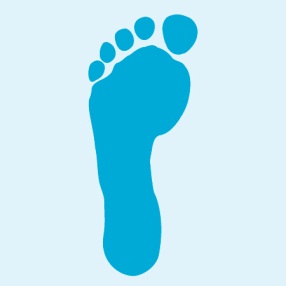 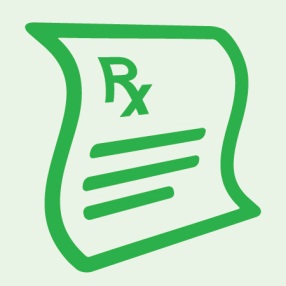 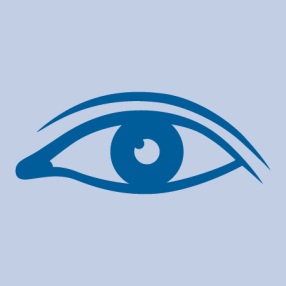 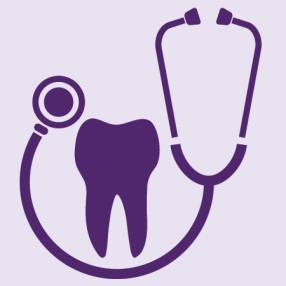 What PPOD Specialists Want Other Members of the Team to Know About Their Specialties
[Speaker Notes: The Guide contains four specialty sections, one for each PPOD specialty. Each section outlines important facts/data, trends, related complications, key questions to ask patients, and an example of how PPOD can benefit patients.]
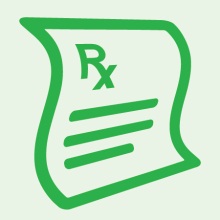 Medication Therapy Management and Diabetes
More than: 
50% of patients with chronic disorders do not take medication properly.
60% of people with diabetes do not have their blood glucose in goal range.
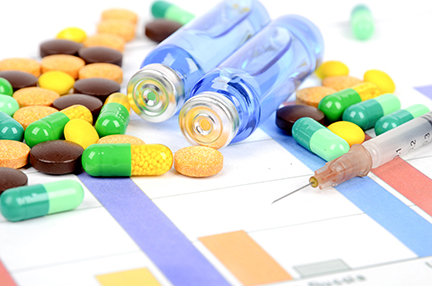 Saydah SH, Fradkin J, Cowie CC. Poor control of risk factors for vascular disease among adults with previously diagnosed diabetes. JAMA. 2004;29(3):335-42. Available at http://www.ncbi.nlm.nih.gov/pubmed/14734596.
[Speaker Notes: Today’s pharmaceuticals and advanced medical technologies offer many therapeutic options for treating diabetes and its comorbidities. If these medications are used inappropriately, however, they can cause serious illness, long-term disability, or even death.]
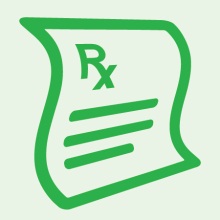 Medication Therapy Management and Diabetes Complications
Medication-related complications can include:
Serious illness, long-term disability, death
Inability to achieve desired results
Inefficient use of money
[Speaker Notes: Patients can experience a number of problems related to their use of medication, including serious illness, long-term disability, or even death; an inability to achieve desired results; and inefficient use of money. 

To improve compliance and minimize these health care adversities, medication therapy regimens must be regularly and carefully evaluated and monitored. Correct use of medication improves health and saves money for the health care system.]
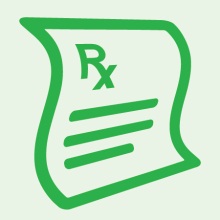 Role of Pharmacists
Pharmacists are unique members of the health care team because:
Patients often see their pharmacist seven times more often than their doctor.
Pharmacists are often available all day and into evenings and weekends—with no appointment needed.
[Speaker Notes: The pharmacist can play an important role in the care of diabetes patients. Pharmacists are often available all day and into evenings and weekends. Due to their flexible hours and opportunity for consultation without an appointment, pharmacists are in a unique position to be in regular contact with patients.]
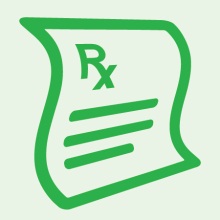 Role of Pharmacists (cont.)
Monitor drug regimens.
Work with patients to develop a plan to reduce risk of side effects and drug interactions.
Advise patients on how to take medications properly.
Provide other information to help control diabetes.
Communicate with health care team.
American Diabetes Association. Standards of medical care in diabetes—2012. Diabetes Care 2012;35(1):S11–S63. Available at  http://care.diabetesjournals.org/content/35/Supplement_1/S11.full.
[Speaker Notes: The American Diabetes Association, in its clinical guidelines statement, recognizes that pharmacists may provide care beyond dispensing of drugs to include services such as counseling patients on proper diabetes self-management and improving medication adherence. Pharmacists have the opportunity to monitor drug regimens, work with patients to develop medication management plans, provide helpful information, and communicate with the patient’s health care team.]
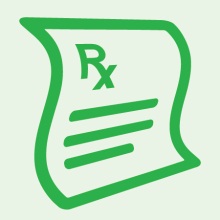 Key Questions to Ask Your Patients About Medication Therapy Management
Patients should be referred to a pharmacist if the answers to these questions are “no” or “unsure”:
Do you have a list of all your medicines, vitamins, and supplements? 
Do you know the reason why you take each medicine?
Have you reported any side effects from your medicines toyour pharmacist?
[Speaker Notes: PPOD providers should use their appointments with patients to assess the larger picture of their patient’s overall well-being, not just the concern that may have brought their patient into the office. By asking patients a few simple questions about their medication management, larger issues may be uncovered that could be potential red flags for the management of their diabetes. If patients answer “no” or are unsure about the answers to any of the questions, it is recommended that they be referred to a pharmacist to seek further direction and care.]
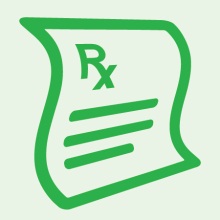 Example: PPOD in Action
40-year-old woman notices blurry vision and asks her pharmacist about reading glasses.
Pharmacist discovers that patient was diagnosed with diabetes last year but did not return for follow-up appointment.
Pharmacist advises that changes in vision may be a sign of diabetes, not a need for reading glasses.
Pharmacist arranges primary care visit and eye care visit for follow-up.
Pharmacist also refers her to the NDEP website at www.cdc.gov/diabetes/ndep for more materials.
[Speaker Notes: This example of PPOD in action illustrates the unique position that pharmacists are in to have regular contact with patients and ensure that they are adhering to the plan their health care team has recommended. By taking notice of a common complication associated with diabetes, the pharmacist is able to intervene and see that the patient sets up her long overdue follow-up visit with her primary care provider.]
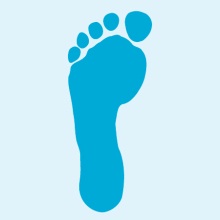 Foot Health and Diabetes
More than 60% of nontraumatic lower-limb amputations occur in people with diabetes.
Patients with diabetes are 15–26 times more likely to have an amputation than patients without diabetes.
Up to 20% of diabetes patients who participate in routine foot care will have a treatable foot care problem.
CDC. National diabetes fact sheet: National estimates and general information on diabetes and prediabetes in the United States, 2011. Atlanta, GA: U.S. Department of Health and Human Services, Centers for Disease Control and Prevention, 2011. Available at http://www.cdc.gov/diabetes/pubs/factsheet11.htm.
[Speaker Notes: Diabetes-related complications may present initially in the foot. Foot symptoms increase the risk for co-morbid complications, of which non­traumatic lower-extremity amputations are the greatest concern. The good news, however, is that with routine foot care, up to 20% of diabetes patients will have a treatable foot care problem.]
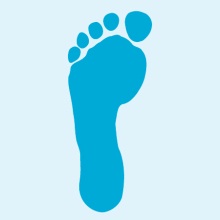 Foot Exams
Annual comprehensive exams: 
Help determine risk for developing foot complications.
Educate high-risk patients on how to properly care for their feet.
Prevent low-risk patients from becoming high-risk.
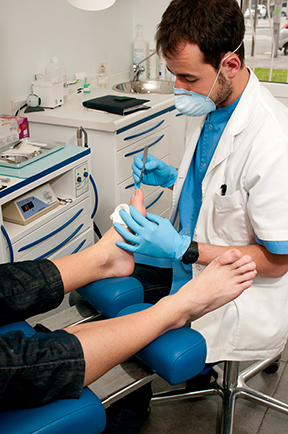 [Speaker Notes: A comprehensive foot examination helps determine the person’s category of risk for developing foot complications. The annual exam also presents an opportunity to educate high-risk patients on how to properly care for their feet, and helps to prevent low-risk patients from becoming high-risk.

In an annual comprehensive exam, a podiatrist will check for abnormalities, including evaluation of pulses, sensation, foot biomechanics (i.e., general foot structure and function), and nails.]
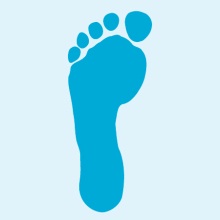 Key Questions to Ask Your Patients About Foot Health
Patients should be referred to a podiatrist if the answers to these questions are “no” or “unsure”:
Do you get a full foot exam by a podiatrist at least once a year?
Do you know how diabetes can affect your feet?
Do you know how to check your feet every day?
[Speaker Notes: By asking patients a few simple questions about their foot health, larger issues may be uncovered that could be potential red flags for the management of their diabetes. As discussed, many diabetes-related complications present initially in the foot, giving podiatrists a unique opportunity to intervene before other complications occur. If patients answer “no” or are unsure about the answers to any of the questions, it is recommended that they be referred to their podiatrist to seek further direction and care.]
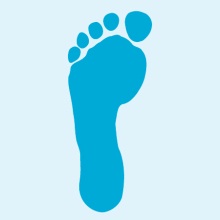 Example: PPOD in Action
A 70-year-old man consults a podiatrist because of corns on his feet, which he says have caused him not to walk much.
The podiatrist explains that regular exercise has many benefits, including diabetes prevention and management.
The podiatrist shares the PPOD fact sheet for patients, Diabetes and You: Your Feet Matter!, and points out the website and toll-free number for more resources.
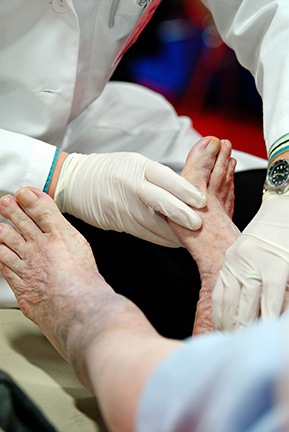 [Speaker Notes: In this example, a podiatrist uses a fact sheet that is available through the Working Together to Prevent Diabetes Toolkit. Rather than simply treating the man’s corns, the podiatrist uses the opportunity to discuss how regular exercise can improve the man’s overall health and prevent complications in the future.]
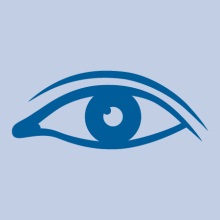 Eye Health
11% of U.S. adults with diabetes have a form of visual impairment. 
Adults with visual function loss are at least 90% more likely to have depression than those without visual function loss.
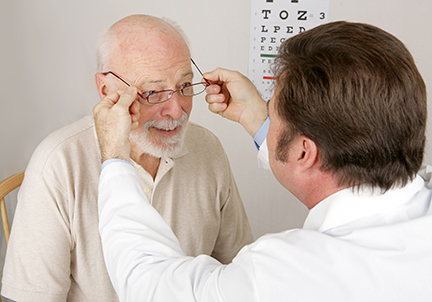 CDC. National diabetes fact sheet: National estimates and general information on diabetes and prediabetes in the United States, 2011. Atlanta, GA: U.S. Department of Health and Human Services, Centers for Disease Control and Prevention, 2011. Available at http://www.cdc.gov/diabetes/pubs/factsheet11.htm.
Zhang, X, Bullard, KM, Cotch, MF, et al. Association between depression and functional vision loss in persons 20 years of age or older in the United States, NHANES 2005–2008. JAMA Ophthalmol. 2013; 131(5): 573–81. Doi: 10.1001/jama ophthalmol.2013.2597. Available at http://archopht.jamanetwork.com/mobile/article.aspx?articleid=1660943.
[Speaker Notes: Diabetes is the leading cause of new cases of blindness among adults ages 20 to 74 years. Approximately 11% of U.S. adults with diabetes have some form of visual impairment. Further, many of the complications of diabetes and the eye are painless and sightless diseases that the patient will only notice after the disease has progressed. 

Health care providers should be aware of the increased risk of depression among those with vision loss. Adults with visual function loss are at least 90% more likely to have depression than those without visual function loss.]
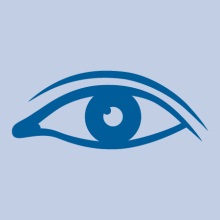 Eye Exams
Annual comprehensive vision evaluations with a dilated retinal examination:
Educate high-risk patients on how to care for and monitor their eye health.
Prevent low-risk patients from becoming high-risk.
[Speaker Notes: People with diabetes can maintain optimal vision and healthy eyes by having an annual comprehensive vision examination, including a dilated retinal examination, with early intervention if retinopathy is found. More than 90% of vision loss caused by diabetes can be avoided by good diabetes management, early detection, and timely treatment.]
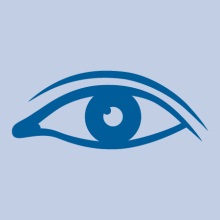 Key Questions to Ask Your Patients About Eye Health
Patients should be referred to an optometrist if the answers to these questions are “no” or “unsure”:
Do you get a full eye exam with dilated pupils at least once a year?
Do you know how diabetes can affect your eyes?
Do you know what to do if you have vision changes?
[Speaker Notes: By asking patients a few simple questions about their eye health, larger issues may be uncovered that could be potential red flags for the management of their diabetes. If patients answer “no” or are unsure about the answers to any of the questions, it is recommended that they be referred to their optometrist to seek further direction and care.]
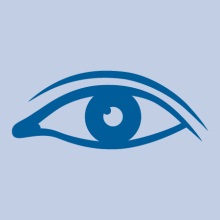 Example: PPOD in Action
A 45-year-old African American woman brings her mother for her annual comprehensive diabetes eye exam.
The eye care provider asks if she has ever considered that she, too, is at risk for developing type 2 diabetes.
The provider gives the woman NDEP’s Am I At Risk? brochure and points out the NDEP website and toll-free number for more information and resources.
The provider suggests the woman make a follow-up appointment with her own primary care provider.
[Speaker Notes: In this example, we see another situation in which a PPOD provider uses a routine visit as a way to engage in a broader dialogue with the patient and, in this case, the patient’s daughter. Having knowledge of diabetes risk factors, the eye care provider knows that the patient’s daughter is also at risk for developing diabetes. The eye care provider is able to provide the family with an NDEP brochure and advises the patient’s daughter to make a follow-up appointment with her primary care provider.]
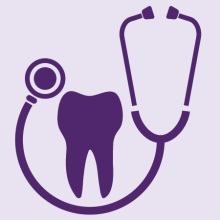 Oral Health and Diabetes
85% of patients with type 2 diabetes report that they have received no information on the association between diabetes and oral health.
Periodontal disease has been associated with poor glycemic control.
Tobacco use and poor nutrition are risk factors for compromised oral health.
Sandberg GE, Sundberg HE, Wikblad KF. A controlled study of oral self-care and self-perceived oral health in type 2 diabetic patients. Acta Odontol Scan. 2001;59(1):28–33. Available at http://informahealthcare.com/doi/abs/10.1080/000163501300035742.
[Speaker Notes: Oral health complications are very commonly associated with diabetes; however, 85% of patients with type 2 diabetes report they have received no information on the association between diabetes and oral health. This fact extends into the health care professional community, with many health care providers having little to no training about the oral/systemic health association. PPOD providers can help change this as they collaborate with other members of the health care team to reduce rates of periodontal disease and other oral health conditions.]
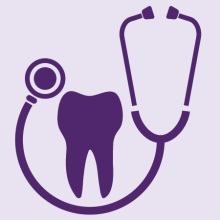 Oral Health Exams
Encourage regular (annual or more frequent) oral examinations.
Educate patients about: 
The link between diabetes and oral health.
Self-management skills to properly care for teeth. 
Prevent low-risk patients from becoming high-risk.
[Speaker Notes: Diabetes patients should be encouraged to adhere to annual oral examinations. Recall intervals are determined specifically for each patient, according to his or her needs and risk assessment. Dental visits can also be used as an opportunity to educate patients and to begin a dialogue with low-risk patients in order to prevent them from becoming high-risk.]
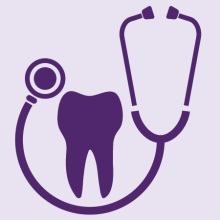 Key Questions to Ask Your Patients About Oral Health
Patients should be referred to a dentist if the answers to these questions are “no” or “unsure”:
Do you visit your dental provider at least once a year for a full mouth exam?
Do you know how diabetes can affect your teeth and gums?
Do you know the early signs of tooth, mouth, and gum problems?
[Speaker Notes: People with diabetes often are not aware of the significance of diabetes and poor oral health. By asking patients a few simple questions about their oral health, larger issues may be uncovered that could be potential red flags for the management of their diabetes. If patients answer “no” or are unsure about the answers to any of the questions, it is recommended that they be referred to their dental provider to seek further direction and care.]
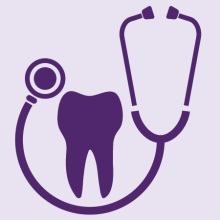 Example: PPOD in Action
A dental patient is scheduled for a procedure, but she doesn’t understand how to manage the timing of her insulin injections.
The dentist arranges a pharmacy consultation for the patient.
The patient and pharmacist develop an individualized medication schedule together.
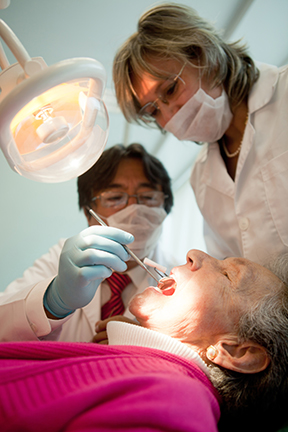 [Speaker Notes: Managing diabetes medications can be complicated, and it is often confusing for diabetes patients to understand how to adjust their medication around certain events, such as a dental procedure. After scheduling a diabetic patient for a dental procedure, the dentist recognizes that the patient is unsure how to manage her insulin injection, as she will not be able to eat prior to the procedure. To provide direction for the patient, the dentist arranges a pharmacy consultation for her to resolve any unanswered questions and ensure that the procedure does not interfere with her needed medications.]
Implementation
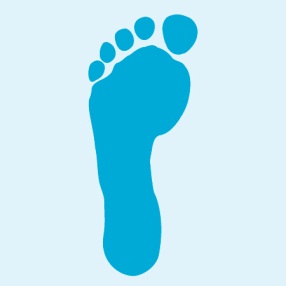 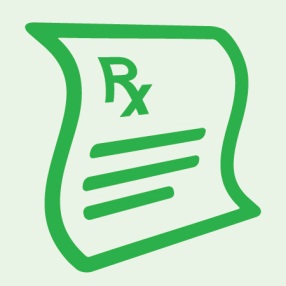 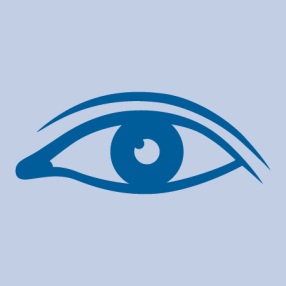 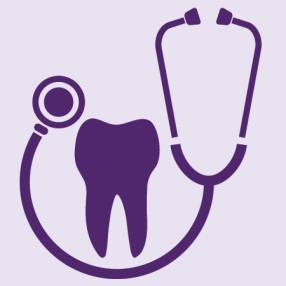 What Is Included in the PPOD Toolkit?
Other NDEP Resources
How to Get Started
[Speaker Notes: The final section in this presentation discusses implementation. We’ll discuss the items included in the PPOD Toolkit, other NDEP resources that can help you in your practice, as well as some recommended steps to get you started with incorporating the PPOD team care approach in your practice.]
What Is Included in the PPOD Toolkit?
Working Together to Manage Diabetes: A Guide for Pharmacy, Podiatry, Optometry, and Dentistry
Patient education sheet and patient care checklist
Patient fact sheet series:
Diabetes and You: Your Eyes Matter!
Diabetes and You: Your Teeth Matter!
Diabetes and You: Your Feet Matter!
Diabetes and You: All Medicines Matter!
PPOD PowerPoint presentation
PPOD promotional materials
Working Together Medications Supplement
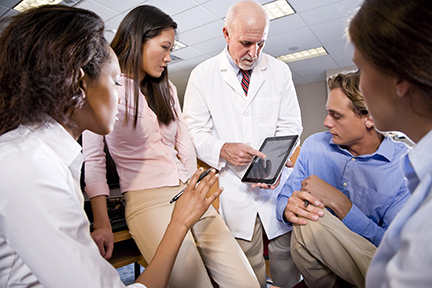 [Speaker Notes: The PPOD Toolkit is composed of several items. The Guide is meant to serve as an entry point to the PPOD team care approach, educating providers about PPOD and each specialty. The Toolkit contains complementary materials that are designed to aid providers in implementing PPOD into their practice. These materials include:
A patient education sheet and patient care checklist
A fact sheet series that focuses on each specialty section
This PowerPoint presentation, which you can use to spread the word about PPOD and grow your network
Promotional materials
The Working Together Medications Supplement]
PPOD Multidisciplinary Patient Care Checklist
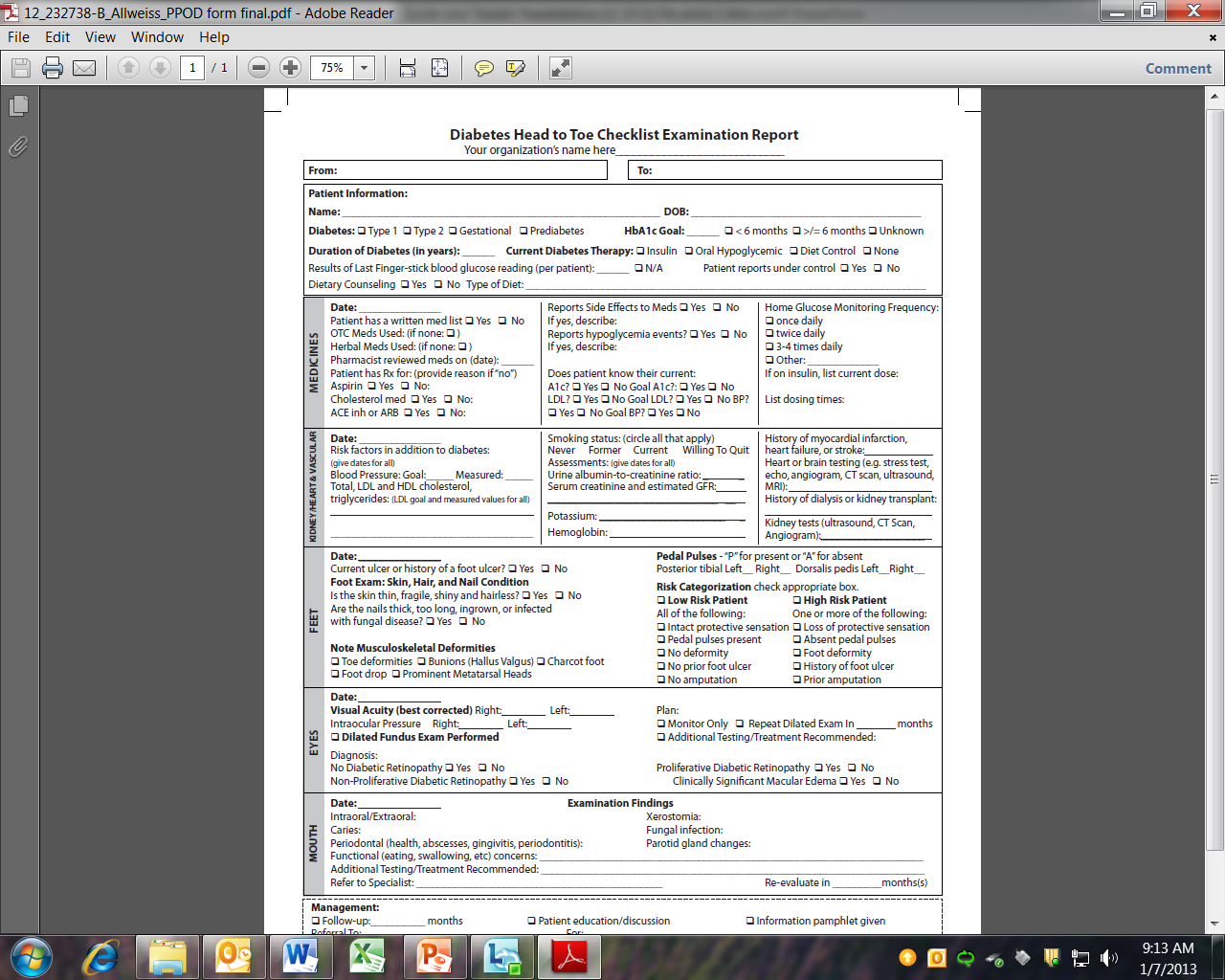 Promotes increased collaboration among all members of the health care team.
Documents key exam measures for sharing with providers and patients.

During pilot test of checklist, 74.3% of providers stated they were likely to change their practice to more of a team approach.
[Speaker Notes: The patient care checklist, included in the Toolkit, was designed to increase collaboration among all members of the health care team. The checklist tracks key exam measures that the health care provider can share with other providers in the team, as well as his or her patient.

The checklist has been in use for several years and has proven to be a valuable resource to PPOD providers, enabling them to more easily incorporate the PPOD team care approach into their practices.]
PPOD Patient Fact Sheets
Created a general diabetes PPOD fact sheet for patients.
Pilot tested with patients. 
Reviewed content for health literacy.
Developed four new fact sheets—one for each PPOD specialty area.
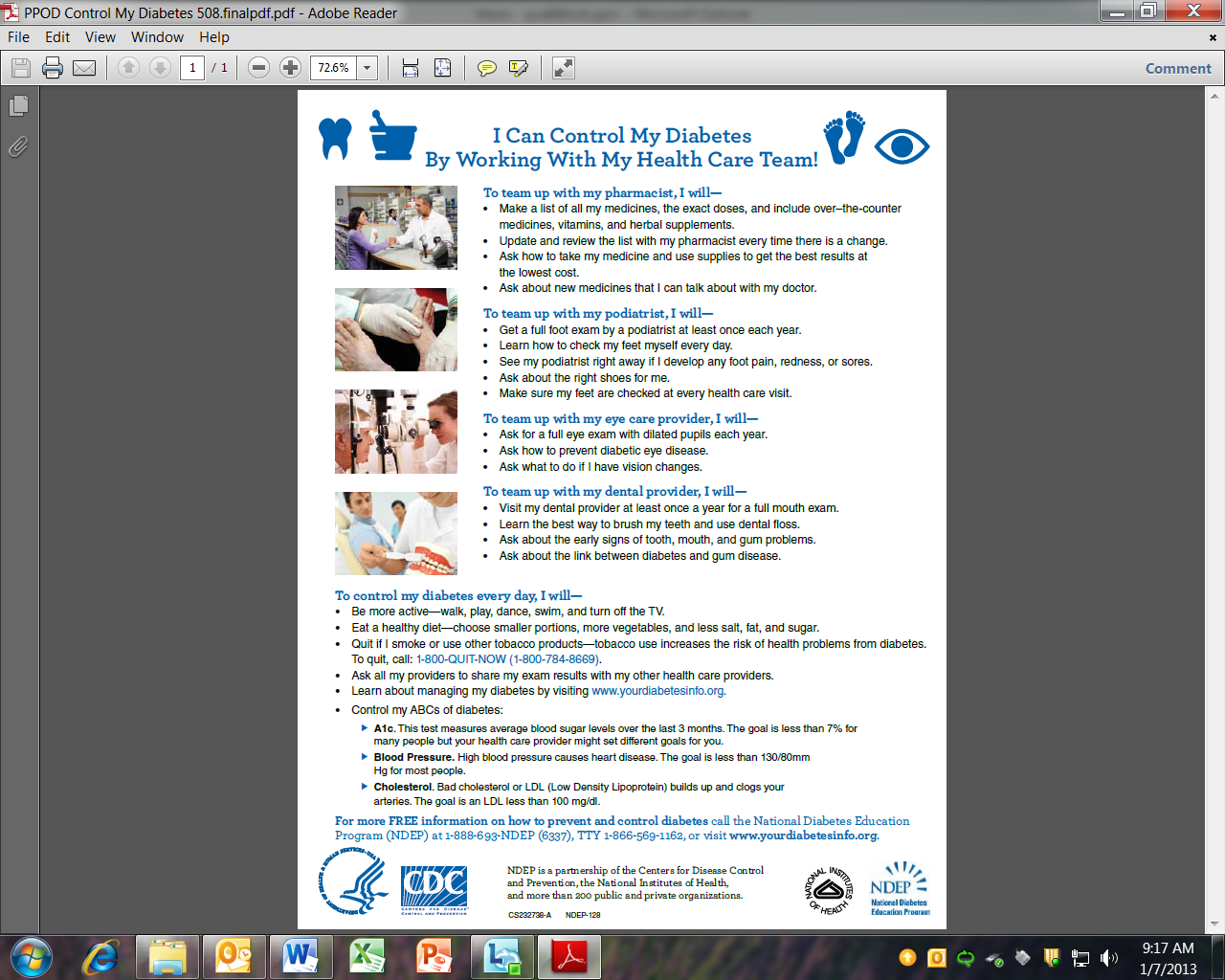 [Speaker Notes: The patient fact sheets cover each of the four specialty sections, as well as basic diabetes management information. The fact sheets are a great resource for providers to distribute to their patients at visits, and they have been designed to be accessible to patients at every reading level. Simple tips are provided to help patients manage their diabetes and prevent the various complications that can result.]
Other NDEP Resources Available Online
Resources available for many audiences:
Individuals with all types of diabetes
Individuals at risk for type 2 diabetes
Health care professionals
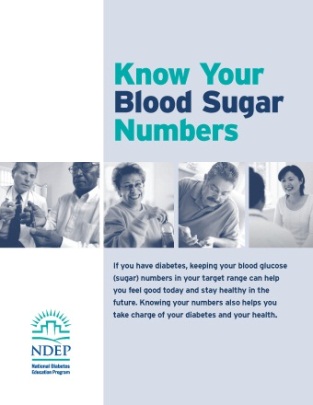 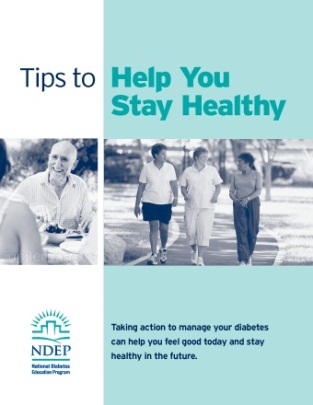 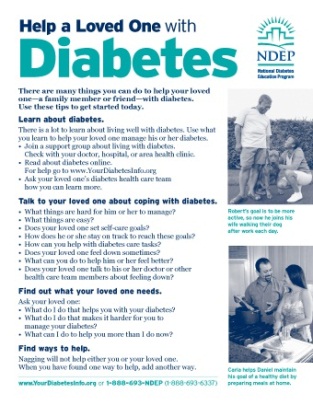 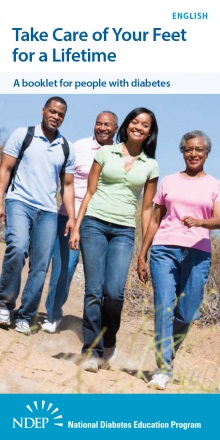 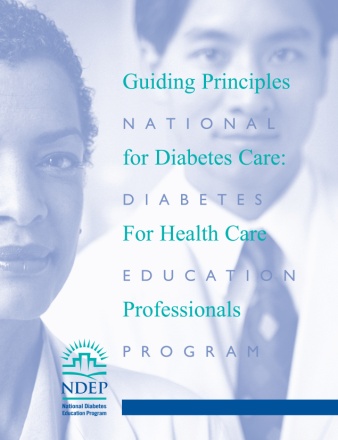 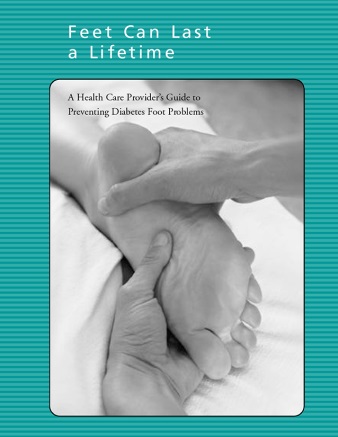 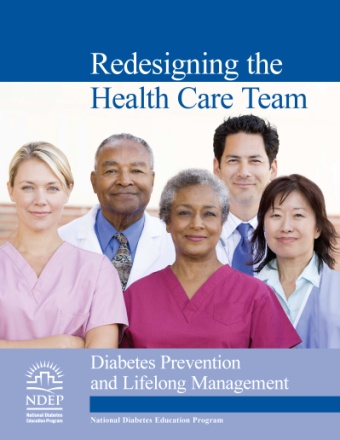 [Speaker Notes: Apart from the materials included in the Working Together Toolkit, NDEP has a wealth of resources that can assist you in your practice. Resources are available for many audiences, including patients with diabetes, patients at risk for type 2 diabetes, as well as health care professionals. Materials are available for viewing online, and many items are also available in print through NDEP’s clearinghouse. Visit www.cdc.gov/diabetes/ndep to browse all of NDEP’s resources.]
PPOD: How to Get Started
Review and download the PPOD Guide and other Toolkit materials at www.cdc.gov/diabetes/ndep.
Review and identify best strategies to implement PPOD in your practice. 
Share a consistent message with your patients about controlling their ABCs.
Pay attention to signs of problems in other PPOD areas and make referrals.
[Speaker Notes: Now that you know the importance of better diabetes care through the PPOD team care approach—the basic ideas surrounding PPOD, the complications from diabetes that can occur in each specialty section, and the materials that NDEP has available—let’s review some simple steps that you can take to get started.
First, visit www.cdc.gov/diabetes/ndep to review and download Working Together to Prevent Diabetes.
After reading the Guide, you’ll know the major warning signs for complications in each specialty area. Think about the strategies that will work best in your practice with your patient base.
Engage in a broader dialogue during patient visits. Share consistent messages with patients about controlling the ABCs of diabetes. Pay attention to the signs of problems and make referrals to a primary care provider or a specialty care provider.]
Practice True Multidisciplinary Team Care!
Collaborate with other health care providers, including podiatrists, pharmacists, optometrists, and dentists, primary care physicians, nurse practitioners, diabetes educators, physician assistants, and community health workers.
Network with local associations and local chapters of national associations.
Consider creating a local PPOD coalition in your stateor community.
Tailor and use PPOD materials for patients in your practice and providers in your coalition.
[Speaker Notes: Then, share the team care approach with other health care providers and grow your network.
Collaborate with other health care providers across specialties.
Network with local associations and local chapters. Growing your network of PPOD providers will make patient referrals that much easier and will allow you to make a significant difference in your community.
Consider creating a local PPOD coalition in your state or community. Expand your network and share ideas.
Tailor and use PPOD materials for patients in your practice. Educate your patients using NDEP’s materials and encourage other providers in your network or coalition to distribute them as well.]
Thank you!
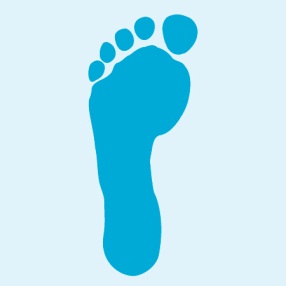 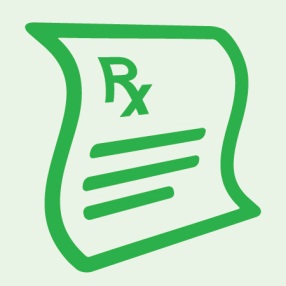 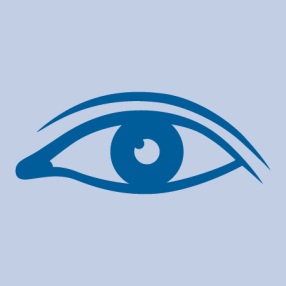 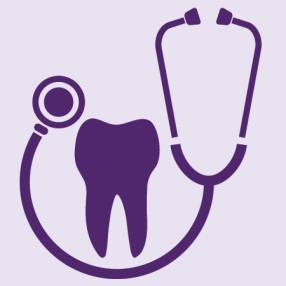 Visit www.cdc.gov/diabetes/ndep 
for more resources for health care 
professionals and patients.
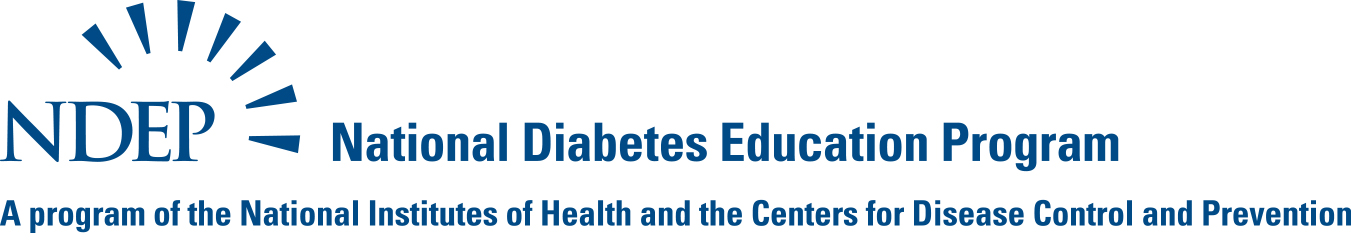 For more information, call 1-800-CDC-INFO (800-232-4636)
TTY 1-888-232-6348 or visit www.cdc.gov/info. 
To order resources, visit www.cdc.gov/diabetes/ndep.
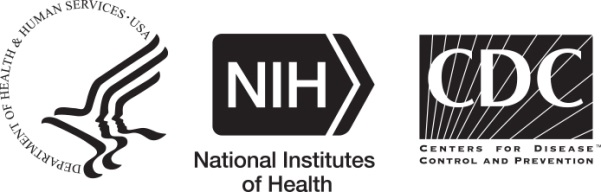 January 2014